Navigating the Legal Minefield of Social Media
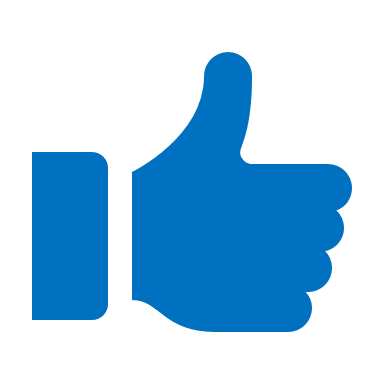 ICRMT Liability Seminar
October 11, 2022
Jane May
OKGC Law, LLC
650 Dundee Road
Northbrook, IL 60060
847-291-0200
jmay@okgc.com
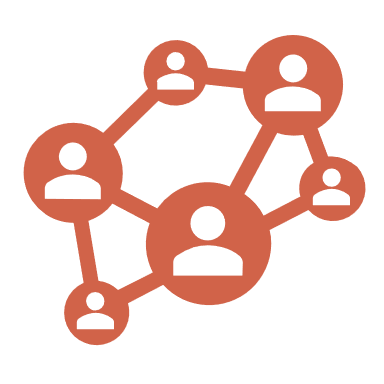 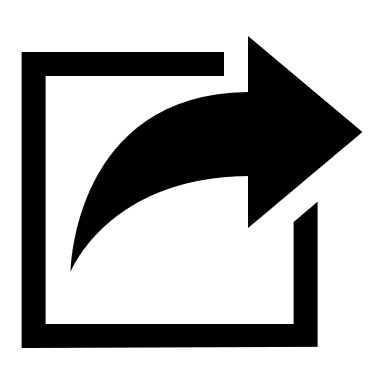 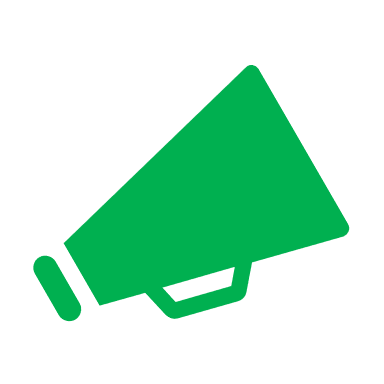 The First Amendment
2
Congress shall make no law respecting an establishment of religion, or prohibiting the free exercise thereof; or abridging the freedom of speech, or of the press; or the right of the people peaceably to assemble, and to petition the Government for a redress of grievances.
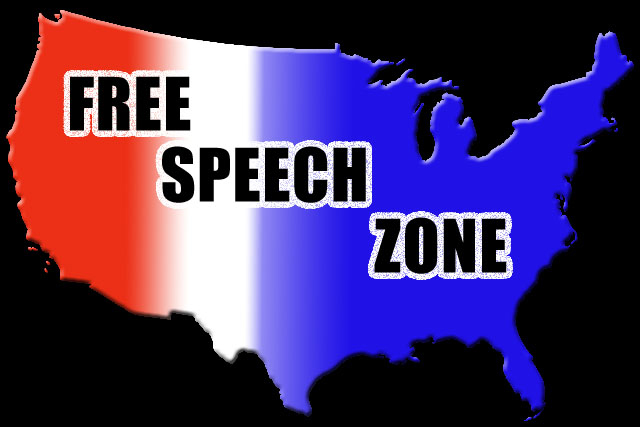 The Fourteenth Amendment
3
…No state shall make or enforce any law which shall abridge the privileges or immunities of citizens of the United States…

Nor shall local government infringe on free speech
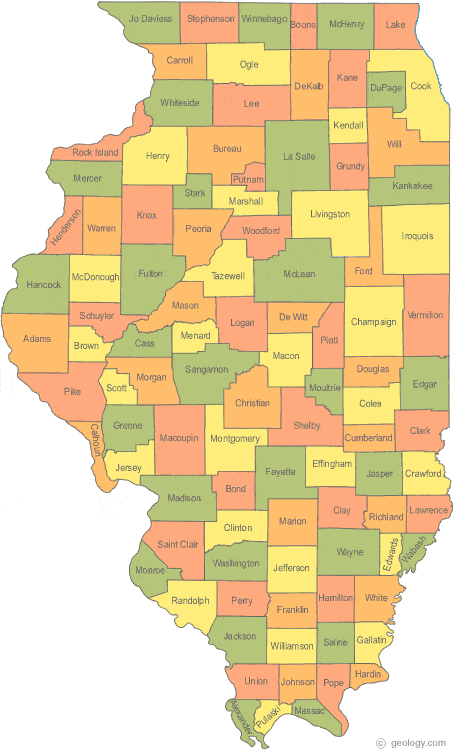 Old School Free Speech
4
Social Media
5
The New Frontier
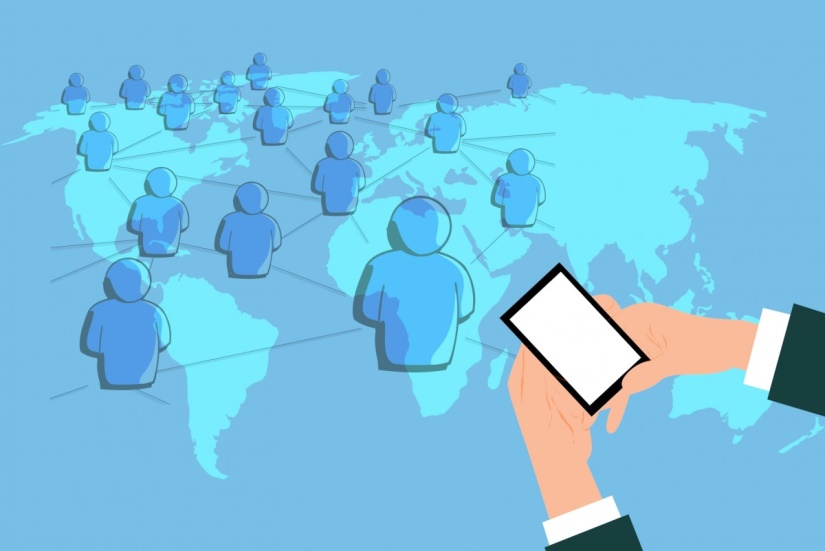 The New Soap Box
6
SOCIAL MEDIA

Forms of electronic communication (such as websites for social networking and microblogging) through which users create online communities to share information, ideas, personal messages, and other content (such as videos). First known use—2004!

“Social media.” Merriam-Webster.com Dictionary, Merriam-Webster, https://www.merriam-webster.com/dictionary/social%20media. Accessed 19 Sep. 2022.
Interactive Networking Sites
7
What’s So Different about Social Media?
8
People feel less inhibited about sharing their thoughts

Speech can be shared with the world

Speech can be impactful
For the good
Or the bad

New issue for the courts
Government Use is Now the Norm
9
Tell Us What You Really Think…
10
Courts Tackle Issue of First Amendment Rights on Social Media
11
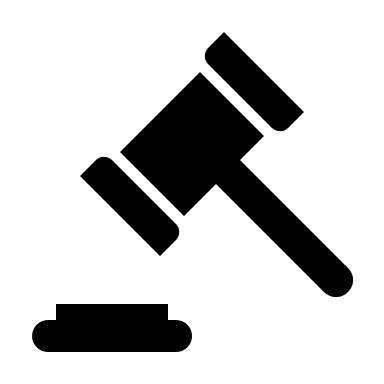 Fundamental Right
12
Public Forums in the Physical World
13
Traditional Public Forum
Parks
Public Square

Designated Public Forum
Government property that is not traditionally used as a public forum is intentionally opened up for that purpose
Meeting room
Assembly hall

Limited Public Forum
Space that is limited to use by certain groups or dedicated to the discussion of certain topics
Limiting use of public school meeting room to groups associated with school.
Rights are Dependent on Type of Forum
14
The First Amendment in the Digital World
15
Trump creates @realDonaldTrump in 2009

Continues to use account after becoming POTUS

Trump blocked certain Twitter users from his account in 2017 after he became president

YOU’RE  BLOCKED!




Users file First Amendment lawsuit.  Knight First Amendment Inst. at Columbia Univ. v. Trump, 928 F.3d 226 (2d Cir. 2019)

Court must decide if the First Amendment applies
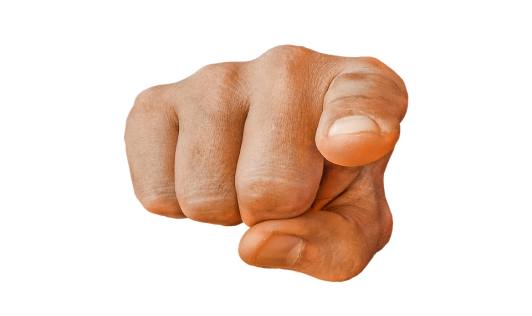 Is @realDonaldTrump a Public Forum?
16
Twitter account used to communicate with public about his administration
“I have made my decision on who I will nominate for The United States Supreme Court. It will be announced live on Tuesday at 8:00 P.M.” 1/30/17
“I will be announcing my decision on Paris Accord, Thursday at 3:00 P.M. The White House Rose Garden. MAKE AMERICA GREAT AGAIN!” 5/13/17

Photos show President engaged in official duties

“Official statements” of President

It’s public, not private
Is it a Public Forum?
17
Court looks at interactive element
It’s not just Trump’s speech

Public can respond, retweet, comment, like

This is different than a traditional website

The interactive element makes it a public forum for free speech
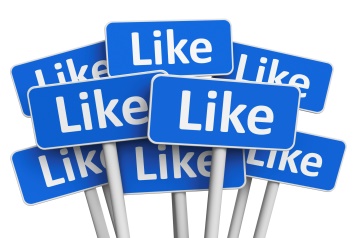 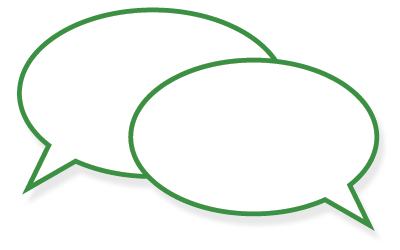 Cannot Censor Based on Viewpoint
18
First Amendment prohibits viewpoint discrimination in a public forum (regardless of whether it is traditional, designated or limited)



Cannot block users because disagree with views

Court says you don’t have to listen to what they say, but you have to allow them the right to speak
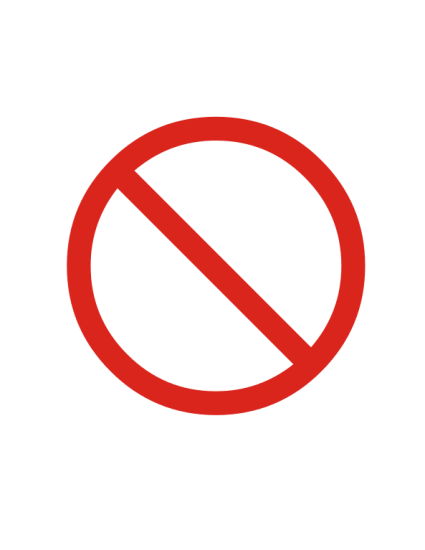 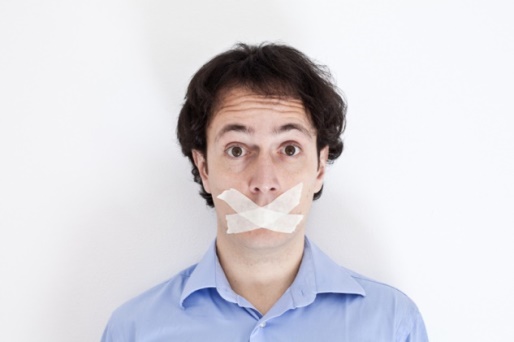 Lawsuits against Local Officials
19
Davison v. Randall, 912 F.3d 666 (4th Cir. 2019)

Virginia county board chair had a Facebook page
“Chair Phyllis J. Randall” 

“I really want to hear from ANY Loudon citizen on ANY issues, request, criticism, complement or just your thoughts.”

Used page to notify public of meetings, subjects of public discussion, public safety issues
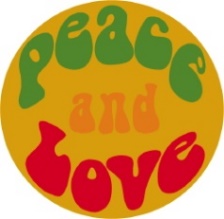 Be careful what you wish for…
20
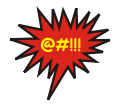 Randall posts about town hall meeting

Outspoken resident, Brian Davison, replies with post about conflicts of interest and kickbacks

Randall deletes her original post and all comments

Bans (then reinstates) Davison

Davison sues her
Open Forum
21
She intentionally opened forum to public comment  (ANY issues, requests, criticisms)

She placed NO restrictions on public access

“Exchange of views” is precisely what she sought

She banned Davison based on viewpoint
Even though she later reinstated him, the threat that she would do it again existed, so he was allowed to sue
First Amendment Violation
22
Randall created a public forum

Engaged in viewpoint discrimination
Violated Davison’s First Amendment Rights
Some Courts Take a Different Approach
23
Lindke v. Freed, 37 F.4th 1199

City Manager has FB page--created before holding public office

Posts about private life as well as public events (COVID policies)

Deletes citizen’s post critical of COVID policy and blocks him from page
Did Official Engage in “State Action”
24
Is maintaining FB page part of his actual or apparent duties?  NO

FB page is not derived from his duties as City Manager and does not depend on his state authority to operate it

He did not use gov’t staff or funds to run FB page

No ordinance required him to operate the page

He started the page before he held office

FB page did not belong to “Office of City Manager”

No official City account directed users to FB page
No State Action = No First Amendment Violation
25
Court holds that “Freed’s Facebook activity was not state action.”

“The page neither derives from the duties of his office nor depends on his state authority.”

Freed operated page in personal (not official) capacity
Twitter Takeaways…
26
What do you call your account?

Do you reference your office?
i.e. “Chair Phyllis Randall”

Do you use an official email address/contact information?

Do you link your page to official website or other official accounts?

If so, this weighs in favor of creation of public forum
Who Maintains the Account?
27
Do public employee’s help manage account?

While on duty?

Do public employees assist in creating posts?

If so, then public funds are being used in the management of the account, and more likely it’s a public forum
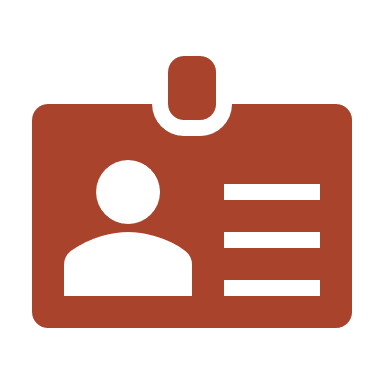 What Do You Post About?
28
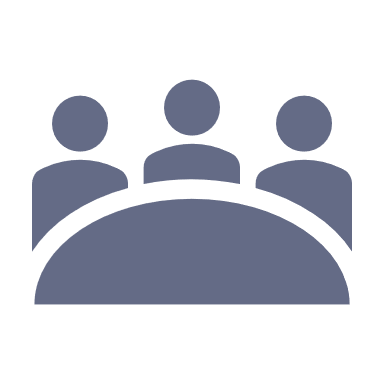 Public meetings

Issues of public interest

Photos of you engaged in public business

Policy decisions

Then more likely a public forum
How “Open” is the Forum
29
Is your page public?

Is it a “private” account open only to “friends?”

The more public, the more likely it is a public forum
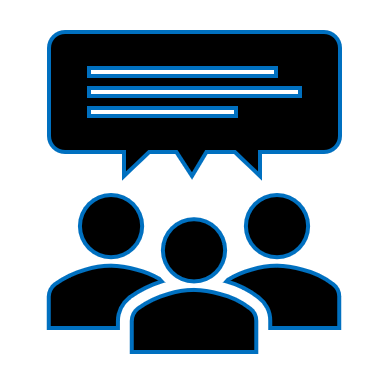 Interactive Element
30
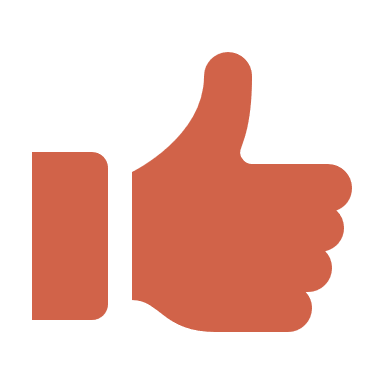 Do you encourage public interaction?

“I want to hear from you on issues that matter to you..”

“Let me know what you think”

Public can “like,” or communicate via emoji or comments
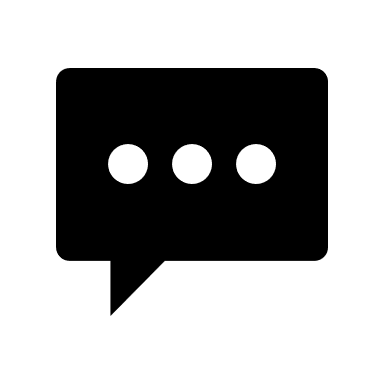 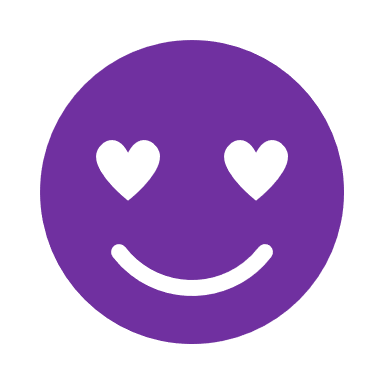 Public vs. Private
31
Clearly delineate public vs. private account
Private account
Private email address
No link to official websites or accounts
Family pics, vacation pics
No discussion of public business
No help from public employees

Public account
Public email address
Link to public body website 
Posts about public business
Staff can assist with account
No viewpoint discrimination
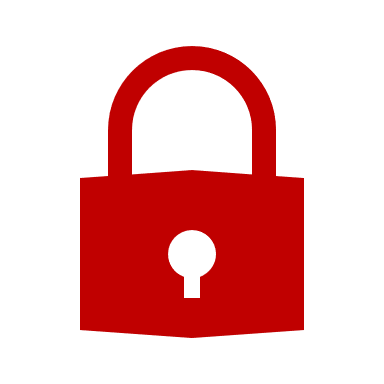 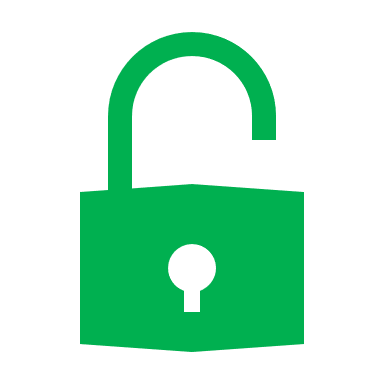 A Little Bit of Both?
32
If it’s too late, and you’ve already mixed public and personal business

Don’t ban users based on viewpoint

Don’t delete or hide comments based on viewpoint

You can close entire account and start over with one for public business and one for private business
But you probably need to retain copies of public records from public account
Creating a “Limited” Public Forum
33
What Rules are allowed?
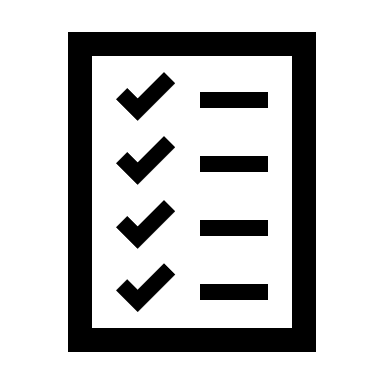 What Restrictions are Legal for Public Account?
34
Reasonable time, place, and manner restrictions can be imposed in any public forum IF
(1) content-neutral, (2) narrowly tailored to serve a significant government interest, and (3) leave open ample alternative channels for communication of the information. 

Real world permissible restrictions
Time limit to speak
No threats of violence
Limit speech to topic of meeting
Don’t censor based on viewpoint
How to Lawfully Police an Interactive Account
35
If you want to allow comment, create a limited public forum

Draft a social media policy and make it VERY public

Include social media policy on all platforms

Follow your own policy

Monitor for violations 

Enforce consistently
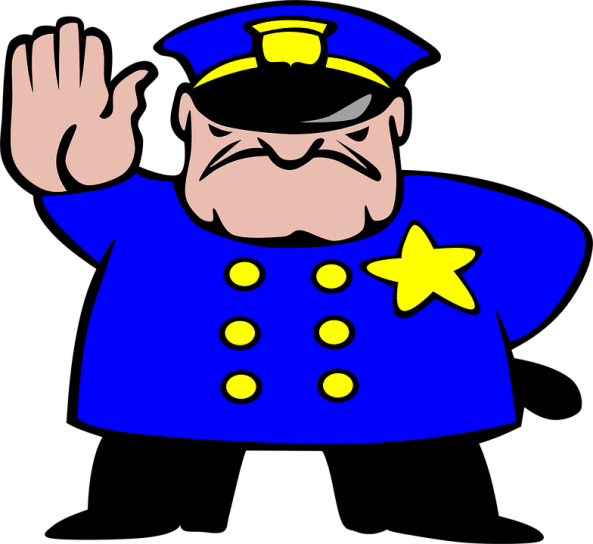 How to Create a Limited Public Forum
36
Enact and publish rules relating to the use of social media platforms
Public may comment only on topic of post
Threats of violence not permitted
Obscenity not permitted
Should not be used to request emergency services
Prohibit discrimination on basis of any protected class
Prohibit content published without proper license
Prohibit posting personal information without consent
Prohibit hyperlinks that are unrelated to topic
Prohibit solicitations
Prohibit illegal activity
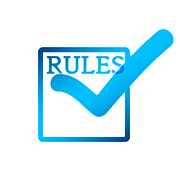 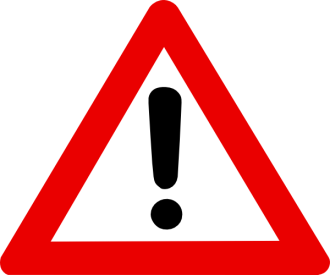 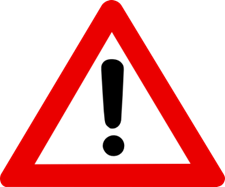 Notice and Disclaimers
37
Posts that violate policy will be deleted

Users who repeatedly violate terms of use may be banned from site (last resort)

Reserve the right to modify policy

State that comments are the opinion of the commentator and publication does not imply endorsement by public body
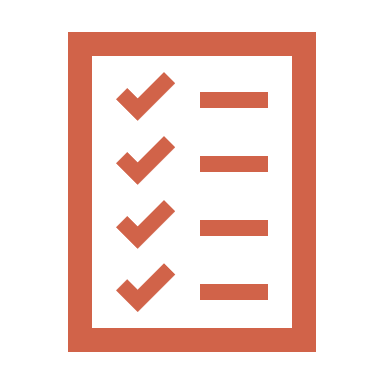 Publish Rules
38
Make sure public has easy access to the rules

Post prominently on your website

Post on any public platform that permits you to publish terms of use
Facebook business page impressum

Make sure the rules are easy to find and reasonable
Evenhanded Enforcement
39
Monitor posts—assign someone  competent

No selective enforcement

All rule violations should be addressed fairly

You may lose “limited” public forum status if you fail to monitor for violations
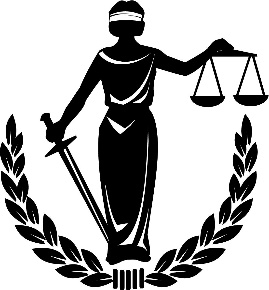 Dealing with Rule Violations
40
Provide due process

Notice to user that comment will be or was deleted or that they will be banned

Keep a copy (screenshot) of post

Written explanation of why post violates rules

Give user chance to explain why post does not violate rules or why they should not be banned

Make final decision and inform user of decision
Careful Delegation of Authority
41
Decide who will administer social media

Require employees to have appropriate authority before posting on behalf of public body

Assign an appropriate employee to monitor site on a daily basis—not the summer clerk!

Assign appropriate employee to administer due process protections

Mistakes can be costly!
Want to Avoid the Issue entirely?
42
Don’t use social media

Create a website—not an interactive account

Government Speech only
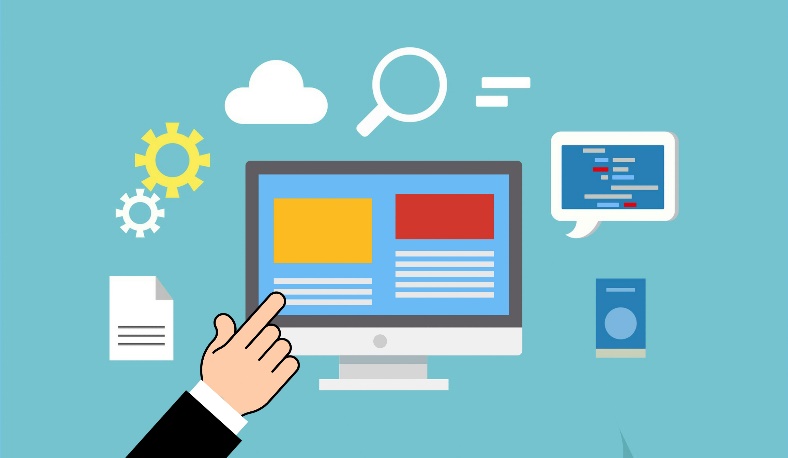 Preservation and Disclosure Requirements
43
Social Media posts can be public records!
Local Records Act
44
Local Records Act definition of public record includes:

Electronic material made or received by public agency or officer in connection with public business

Tweets, FB posts, Photos posted online, comments should be preserved
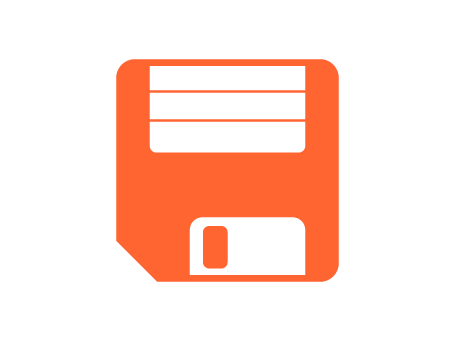 Local Records Act
45
Local Records Comm’n recommends only posting copies of public records on social media, so that the requirement for preservation is not triggered
Also recommends setting up accounts for viewing only, with no comment
Recommends having only one agency account

https://www.cyberdriveillinois.com/publications/pdf_publications/ard167.pdf

Discuss with Local Records Commission what you should be preserving and ensure that you have a schedule for preservation in place
Freedom of Information Act
46
Posts on social media are public records under FOIA if they meet this definition:

electronic communications…pertaining to the transaction of public business, regardless of physical form or characteristics, having been prepared by or for, or having been or being used by, received by, in the possession of, or under the control of any public body.
Open Meetings Act
47
Avoid holding an illegal meeting in violation of OMA on social media

Meeting is defined as:
Any gathering, of a MAJORITY OF A QUORUM to discuss PUBLIC BUSINESS
“Electronic” meeting (i.e. social media communications) can meet this definition
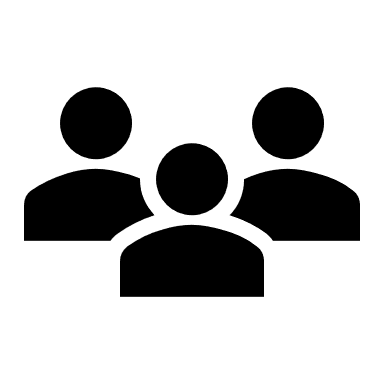 Employee Use of Social Media
48
Balancing Employer vs. Employee rights
Two Social Media Policies
49
Employees Have First Amendment Rights
50
Employees don’t shed constitutional rights at work
They have the right to speak on matters of public concern
But employers can discipline when speech causes disruption to efficient operations
Social Media Policy for Employees
51
You can and should have a social media policy for employees

Provide notice that they cannot post on behalf of public entity without authorization

Provide notice that they may not disclose confidential information

Expected to comply with non-discrimination policy and other employer policies

Provide notice that they may be disciplined for violating employer policies, even when using social media outside of work
Employee vs. Employer Rights
52
Employees have the right under the First Amendment to speak as a citizen on matters of public concern—this applies to social media

But even when employees exercise this right, employers may still impose discipline in some cases

Courts weigh employee’s right to free speech against the employer’s interests in an efficient, disruptive-free workplace
What is Speech as a Citizen?
53
Internal disciplinary matter?  Probably not.

Complaint about supervisor?  Maybe.

Presidential candidate?  Probably yes.
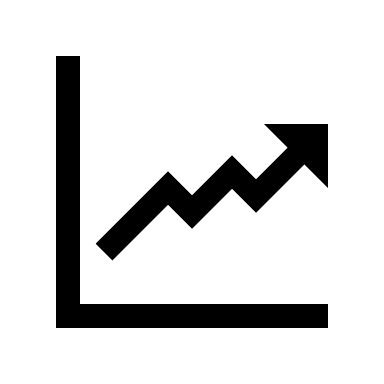 Complaint about Discipline
54
Employee repeatedly violates policy on tardiness

Receives written warning

Rants about it on FB

Probably not speech AS A CITIZEN

Probably not speech ON A MATTER OF PUBLIC CONCERN
Disruption Factor
55
The greater the disruption to efficient operations, the more likely the employer can discipline without violating employee’s First Amendment rights.
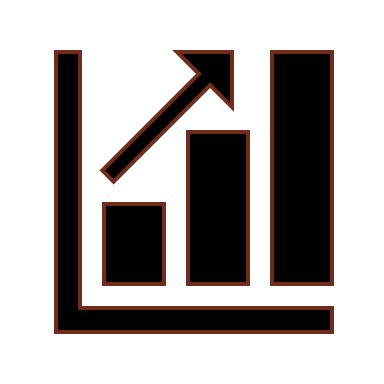 Example:  Racist Comments
56
Sheriff’s department has a policy against discrimination on the basis of any protected class, including race

Deputy posts on his private FB profile about upcoming election and denounces suspected unethical conduct by a candidate using racial slurs

Deputy’s FB friend takes screenshots, and gives a copy to Sheriff

Can Sheriff impose discipline?
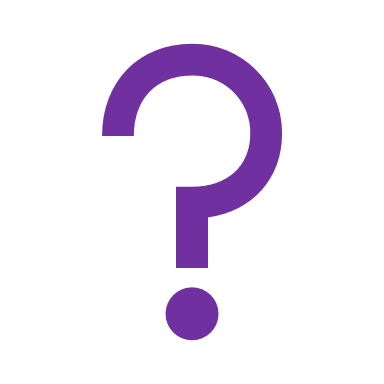 Let’s Figure Out the Answer…
57
Did employee exercise his First Amendment Rights?
Yes.  He spoke as a citizen on a matter of public concern.
He has a right as a voter to comment on a candidate for office

Does employee’s speech impair the efficient provision of services by the Sheriff?
Yes.  The deputy’s use of racial slurs would likely diminish the public’s trust in the Sheriff’s ability to serve the public equally without regard to race

Sheriff can impose discipline
Balancing Test
58
If employee speaks as a citizen on a matter of public concern

Then employer must look at the disruption to efficient operations caused by that speech

Case-by-case analysis
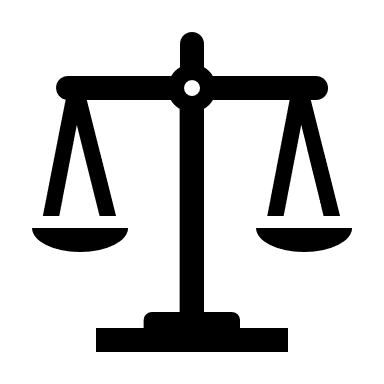 Final Example
59
County Board member running for re-election

County employee posts on social media that he is supporting opposing candidate
Corruption and political favoritism

Should employee be disciplined?
Is it speech on a matter of public concern?  YES
Does it cause disruption to internal operations? MAYBE/MAYBE NOT
Closing Points
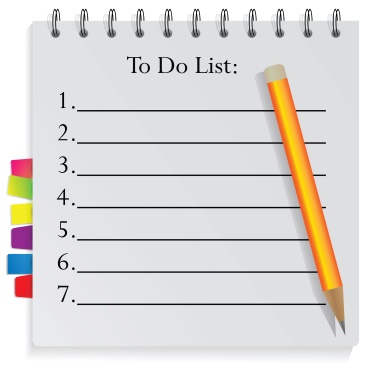 60
Review your social media accounts
Consider website vs. social media
If you allow comments, create a LIMITED public forum
Consistently monitor for rule violations
Don’t block or delete based on viewpoint

Create social media policies for citizens and for employees

Considering blocking a user or disciplining an employee for social media use?
Speak to counsel